ECO-SCHOOLS & BIO-ECONOMIE
Originele versie: Marianthi Giannakopoulou, 
Athens College Elementary School (Athene) 
Vertaalde versie: Sterre van der Voort & John Vos, 
BTG Biomass Technology Group BV (Enschede)
Wat is het Eco-Schools Programma?
Het Eco-Schools programma moedigt jongeren aan zich actief in te zetten voor de bescherming van hun omgeving. Dit begint in de eigen klas, breidt zich uit naar de hele school en stimuleert uiteindelijk verandering in de bredere gemeenschap.

Via dit programma ervaren jongeren een gevoel van voldoening doordat ze invloed kunnen uitoefenen op het milieubeleid van hun school. Dit proces leidt uiteindelijk tot certificering en het behalen van de prestigieuze Groene Vlag.

Eco-Schools - hoe het werkt
Hoe het Werkt
Het Eco-Schools programma bestaat uit drie structurele elementen:
Het Zevenstappenplan
De Eco-Schools Thema’s
Beoordeling voor de Groene Vlag

Om succesvol te kunnen zijn, vereist het programma ondersteuning van de werknemers en het schoolbestuur. Actieve betrokkenheid is essentieel, evenals een langdurige inzet en de bereidheid om leerlingen te betrekken bij de besluitvorming.
Het Zevenstappenplan
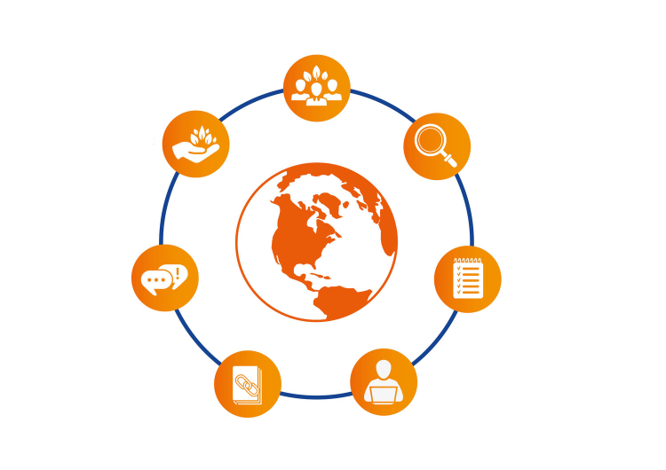 Eco-team vormen
Eco-code ontwikkelen
Eco-scan uitvoeren
Informeren en betrekken
Actieplan maken
Monitoren en evalueren
Eco-Schools - het Zevenstappenplan
Koppelen aan Curriculum
De Eco-Schools Thema’s
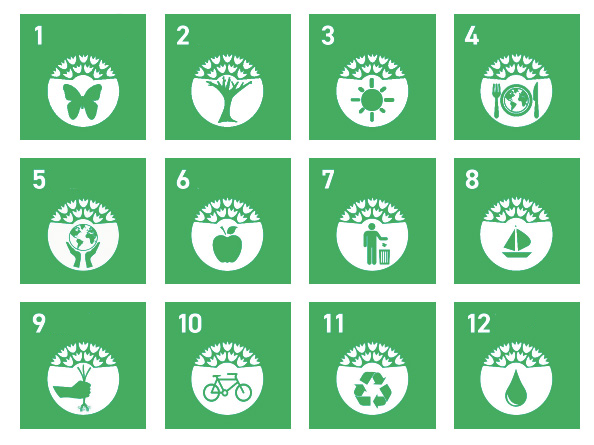 BIODIVERSITEIT & NATUUR
KLIMAAT-VERANDERING
ENERGIE
VOEDSEL
WERELD-BURGERSCHAP
GEZONDHEID & WELZIJN
ZEE & KUST
AFVAL
Eco-Schools - de thema's
AFVALVER-MINDERING
SCHOOL-TERREIN
VERVOER
WATER
De Groene Vlag
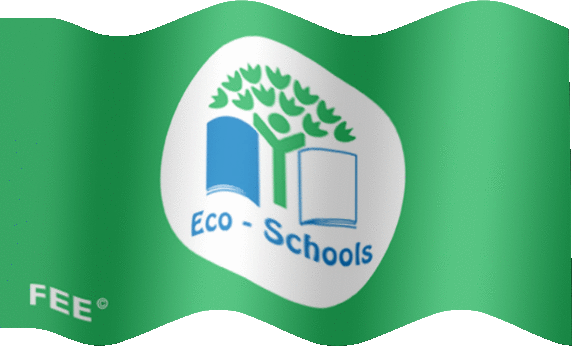 Gewoonlijk kunnen scholen twee jaar na het implementeren van het programma en het bereiken van een hoog prestatieniveau conform deze zeven stappen (soms zijn er ook nationale verplichte criteria van toepassing) de Groene Vlag aanvragen en ontvangen. 

Voor het verkrijgen van de eerste Groene Vlag moet de school d.m.v. een bezoek worden beoordeeld. Voor verdere Groene Vlaggen zijn andere vormen van beoordeling toegestaan; bezoeken worden wel aanbevolen. Beoordelingen moeten jaarlijks worden uitgevoerd.
Waarom het Eco-Schools Programma implementeren
Het betrekt iedereen
Het verbetert de schoolomgeving
Het motiveert de schoolgemeenschap
Het betrekt de bredere gemeenschap
Het bevordert een positieve houding
Het verbindt wereldwijd
Eco-Schools - hoe het werkt
Wat is de Bio-economie?
De bio-economie is een systeemgerichte aanpak die ernaar streeft fossiele grondstoffen op een duurzame manier te vervangen door hernieuwbare bio-based hulpbronnen uit land en mariene ecosystemen – zoals bossen, gewassen, dieren, vis, micro-organismen, organisch afval en landbouwreststromen – om voedsel, diervoeder, vezels, energie, bio-based producten en diensten te produceren binnen een circulaire economie die is ontworpen om het gebruik van hulpbronnen te optimaliseren via een hiërarchie van gebruiksmogelijkheden.

Een duurzame en circulaire bio-economie vereist de toepassing van onderwijs- en opleidingsprogramma’s, wetenschappelijk onderzoek, technologie en innovatie met als doel niet alleen economische waarde te creëren, maar ook ecosystemen en biodiversiteit te regenereren en uit te breiden, en de gezondheid en het welzijn van de samenleving te verbeteren. Door deze systemische veranderingen in de economie, het milieu en de samenleving aan te pakken, draagt de bio-economie bij aan het bereiken van een betere en duurzamere toekomst waarin niemand wordt achtergelaten."
(p.23, BioBeo, Working Paper: 
Definition and Narratives of Bioeconomy)
Waarom is het Eco-Schools programma een goed voorbeeld van bio-economie educatie?
De thema's en principes die in het Eco-Schools Programma aan bod komen, lenen zich voor het onderwijzen van bio-economie op scholen, aangezien ze beide het volgende aanmoedigen:
het projectmatig leren
de interdisciplinaire benadering, waarbij verschillende, soms tegenstrijdige standpunten moeten worden overwogen of vergeleken of tegenover elkaar geplaatst moeten worden voordat een beslissing wordt genomen
de transdisciplinaire benadering, aangezien zowel de Eco-Schools methodologie als bio-economie onderwijs één onderwerp verbindt met meerdere schoolvakken, waardoor leerlingen de concepten kunnen verkennen, de verbanden kunnen vinden en de oorzaken en gevolgen van menselijk handelen kunnen bestuderen
ervaringsgericht leren via praktijkervaring.
actieve betrokkenheid bij het nemen van beslissingen, wat van cruciaal belang is voor de Eco-Schools methodologie en bio-economie onderwijs, en de leerlingen transformeert tot wereldburgers door hen te leren over de waarde van democratie en het bereiken van consensus voor het algemeen welzijn
Hoe kan bio-economie worden onderwezen via het Eco-Schools programma?
CASE STUDY – ECO THEMA 7 (Afval) & 11 (Afvalvermindering)
Afvalvermindering op de basisschool van het Athens College - De verpakkingen van snacks op school

STAP 1: De leerlingen vormden een Eco-team. Ze wilden zien hoeveel en wat voor soort afval ze elke dag weggooiden.

STAP 2: Ze voerden een Eco-scan uit. Ze maten de hoeveelheid afval en registreerden ook het type afval. Ze realiseerden zich dat het grootste deel afkomstig was van de verpakkingen van de snacks die de leerlingen consumeerden.
Hoe kan bio-economie worden onderwezen via het Eco-Schools programma?
STAP 3: Ze maakten een Actieplan. Ze besloten alle leerlingen te informeren over hun bevindingen en vroegen hen om voedselverpakkingen van biologische producten of snackzakjes van bio-based materialen te zoeken. Ze stuurden een brief naar de ouders met het verzoek bij te dragen aan de inspanningen om het afval van snackverpakkingen te verminderen.

STAP 4: Ze evalueerden de voortgang van hun actieplan en registreerden de hoeveelheid afval dagelijks. Na een paar weken brachten alle leerlingen hun snacks mee in biologische stoffen zakjes of bio-snackdozen gemaakt van de bijproducten van geperst suikerriet.

STAP 5: Ze koppelden hun bevindingen aan het curriculum. Ze leerden tabellen maken en hoeveelheden vergelijken in Wiskunde, zodat ze hun bevindingen konden presenteren en de voortgang van het actieplan konden volgen.
Hoe kan bio-economie worden onderwezen via het Eco-Schools programma?
STAP 6: Ze informeerden de bredere schoolgemeenschap over het project. Ze maakten posters met een QR-code die het Zevenstappenplan van begin tot eind toonde. Ze stuurden een brief naar de ouders om hen te informeren over de noodzaak om bio-snackdozen en -zakjes te kopen. Ze maakten ook een kleine koelkastmagneet met de slogan "Onze planeet zit niet in een verpakking" en gaven deze aan alle leerlingen. Ze deelden de activiteit ook via het schoolplatform in de vorm van een artikel. Participation of Athens College Grade 2 students in the "European Week of Waste Reduction"

STAP 7: Ze creëerden een Eco-code met de zin “Onze Planeet zit niet in een verpakking” en de leerlingen schreven of tekenden de code op Post-it notes en plaatsten deze rond hun slogan. 
Video: Eco-Schools example
Meer weten?
Eco-Schools - het Zevenstappenplan
 
Bioeconomy and the UN Sustainable Development Goals
Dank je wel!